HIGHER EDUCATION
(TECHNICAL) DEPARTMENT
VISION ASSAM : 2030
I. MANDATE: Provision of the trained technical manpower through 
                degree & diploma. Regulation and monitoring of the standard 
                and quality of technical/ vocational education. Certification 
                and evaluation as per AICTE. 

II.  ORGANISATIONS/DIRECTORATES UNDER THE DEPT:
    	 	    1. Directorate of Technical Education 
    		    2. Historical & Antiquarian Studies 
   		    3. Private Technical Colleges & Universities

III. Goals which the Department feels associated
		     With all the 17 Goals

IV. Existing Schemes of the department can serve the purpose of SDG with  
                modification  in policies for opportunity/ research 
		        
Assessment of Fund Requirement:
		    Is Being done. the department will be able to absorb fund allotted 
                for 2016-17

VI. How the principle of back casting would be followed ?
		   to reach the target policies, tasks and programmes that will be have to be    
                undertaken will have to be identified year wise 


*THE SPECIFIC TARGETS UNDER EACH GOALS THE DEPARTMENT FEELS ASSOCIATED ARE
END POVERTY IN ALL ITS      
    FORMS EVRYWHERE
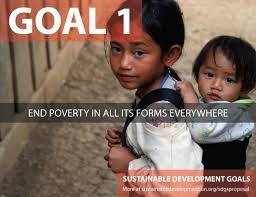 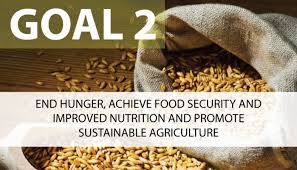 END HUNGER, ACHIVE FOOD SECURITY AND
 IMPROVED NUTRITION AND PROMOTE 
 SUSTAINABLE AGRICULTURE
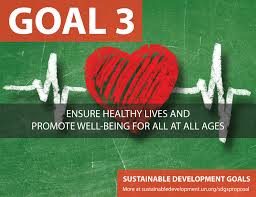 ENSURE HEALTHY LIVES AND PROMOTE WELL-BEING FOR ALL AT ALL AGES
ENSURE INCLUSIVE AND EQUITABLE QUALITYEDUCATION AND PROMOTE LIFELONG OPPORTUNITIES FOR ALL
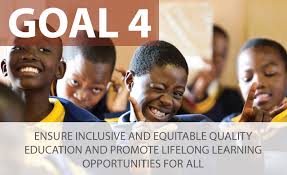 CONTD.
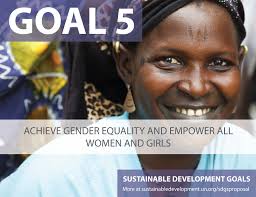 ACHIVE GENDER EQUALITY AND EMPOWER ALL WOMEN AND GIRLS
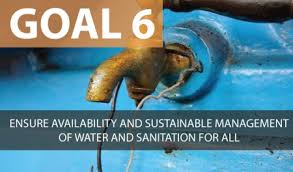 ENSURE AVAILABILITY AND SUSTAINABLE MANAGEMENT OF  WATER AND SANITATION FOR ALL
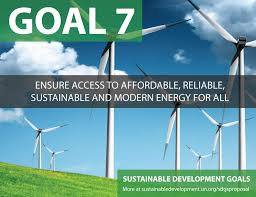 ENSURE ACCESS TO AFFORDABLE RELIABLE, SUSTAINABLE AND MODERN ENERGY FOR ALL
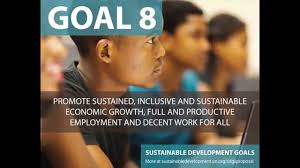 PROMOTE SUSTAINED, INCLUSIVE AND SUSTAINABLE ECINOMIC GROWTH, FULL AND PRODUCTIVE EMPLOYMENT AND DECENTWORK FOR ALL
BUILD RESILIENT IFRASTRUCTURE, PROMOTE INCLUSIVE AND SUSTAINABLE INDUSTRIALISATION AND FOSTER INNOVATION
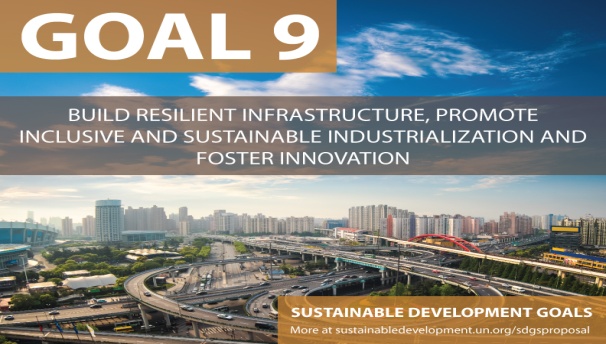 REDUCE INEQUALITY AMONG AND WITHIN COUNTRIES
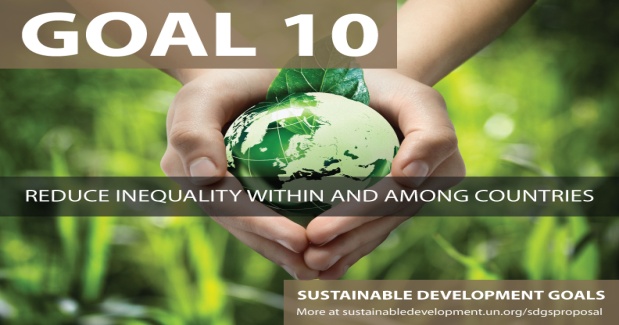 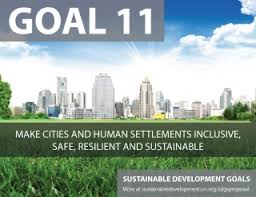 MAKE CITIES AND HUMAN SETTLEMENTS INCLUSIVE, SAFE, RESILIENT AND SUSTINABLE
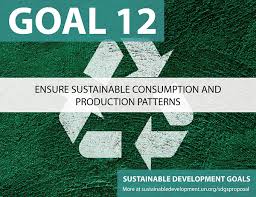 ENSURE SUSTAINABLE COSUMPTION AND PRODUCTION PATTERNS
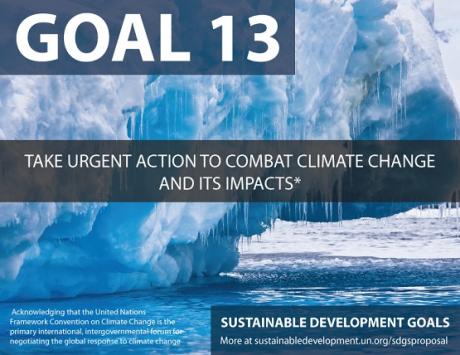 TAKE URGENT ACTION TO COMBAT CLIMATE CHANGE ND ITS IMPACTS
CONSERVE SUSTAINABLE USE OF OCEANS, SEAS AND MARINE RESOURCES FOR SUSTAINABLE DEVELOPMENT
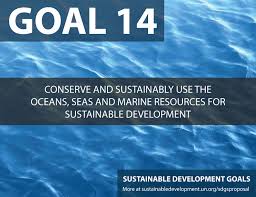 PROTECT RESTORE AND PROMOTE SUSTAINABLE USE OF TERRESTRIAL USE OF ECOSYSTEMS, SUSTAINABLY MANAGE FORESTS, COMBAT DESRTIFICATION AND HALT AND REVERSE LAND DEGRADATION AND HALT BIO DIVERSITY LOSS
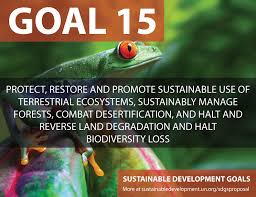 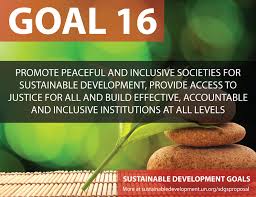 PROMOTE PEACEFUL AND INCLUSIVE SOCIETIES FOR SUSTAINABLE DEVELOPMENT, PROVIDE ACCESS TO JUSTICE FOR ALL AND BUILD EFFECTIVE, ACCOUNTABLE AND INCLUSIVE INSTITUTIONS AT ALL LEVELS
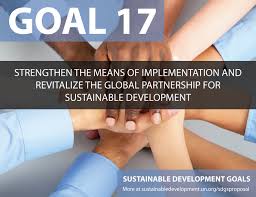 STRENGTHENING THE MEANS OF IMPLLEMENTATION AND REVITALISE THE GLOBAL PARTNERSHIP FOR SUSTAINABLE DEVELOPMENT
In Assam human resources demand will fall short of supply, leaving an excess supply of 83 lakh in 2021.
Projected Demand in 2021 is 12.34 L
Projected Supply in 2021 is 95.56 L
However TWO major problems with available work force are
Poor quality of those who have general education up to secondary level or those having vocational training and hence employability. 
The mismatch between the skills that are currently available in the educated or trained labour force on the one hand and the type of skills that are actually in demand from employers, on the other.
*NSDC report 2011
Demand for Human Resources, 2011-21
Supply of Human Resources, 2011-21
Excess Supply of Human Resources, 2011-21
2.49 L
1.11L
1.38 L
64.58 L
1
1.80 L
59.78 L
28.49 L
99.30
9.43 L
19.05 L
* Source: NSDC report 2011
Mismatch between industry demand and youth aspirations
Low         Incremental  manpower               High
                         requirement
Low           Youth aspiration for sectoral employment             High
* Source NSDC report 2011
PRESENT DEMAND FOR TECHNICAL EDUCATIONIN ASSAM
12% of students opt for science education i.e. about 31,000 at secondary level

Assuming 70% of them i.e. about 22,000 who wish to take up technical/vocational education at a later stage, available intake capacity is only 14,400

Therefore there is a gap of 7,600  between students who wish to take up technical/vocational education
Present availability for Technical Education in Assam
Action Plan : 2016-2019
IMPLEMENTING DEPARTMENTS

Higher Education 
Secondary Education
Health
Agriculture 
Labour and Employment
Industries
Social Welfare
Cultural Affairs
ACHIEVEMENT OF THE TARGETS
Intake capacity in technical/vocational institutes increased 14,400 to 20,000
BY 2019, 70 % youth will be imparted with technical/vocational/tertiary skills for decent employment
 50 % of skilled manpower supply of the state in the required fields shall be available
ADDITIONAL POINTS
Three major problems/challenges
	Financial Resource, Infrastructure and Manpower
Over all strategy and three critical elements
       Assessing sector wise manpower requirement , youth aspiration, fund flow 
Which are 3-5 other departments crucial for success
       Finance, Secondary Education and Industries
IEC strategy
	To make aware each student at secondary level on the need to equip themselves with one or the other technical skill for decent employment later in life . 
How  Community support will be achieved
       Sensitization and participation
Vision of Assam in 2019 and 2022
       2019: 70 % youth technically skilled, 2022: 100% youth having at least 8 years of high school  education equipped with skills for decent employment
Has your action plan designed within the three year 2016-19 Vision /Plan
        Yes
How do you intend to use IT and new technology for better decision 

What is your strategy for management of change
       Training and incentives 
What is your fund requirement
       Not assessed 
11. HR strategy  and institutional changes proposed
12. Over all strategy and Action plan ( one page schematic diagram)
Strategy and Action plan
VISION 2030
INFORMATION GENERATION
PRESENT DATA + PROJECTED DATA
ANALYSIS OF DATA
BACK CASTING
IMPLEMENTATION
GOALS
STRATEGIES
OUTCOME INDICATORS
THANK YOU
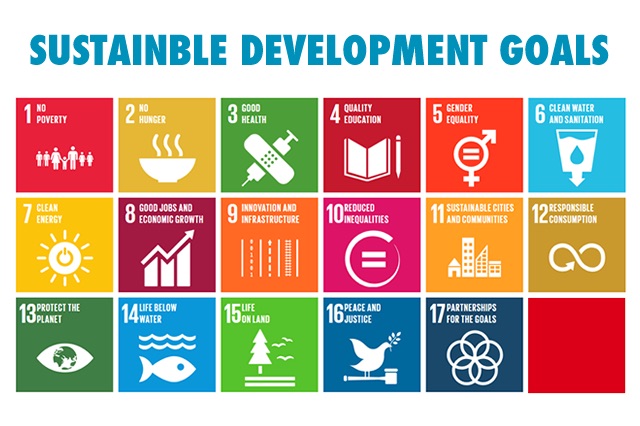